ELA Grade 7 The Power of Point of View, Lesson 1                    Resource 1.8
A Walk in Their Shoes
Optional Point of View Project
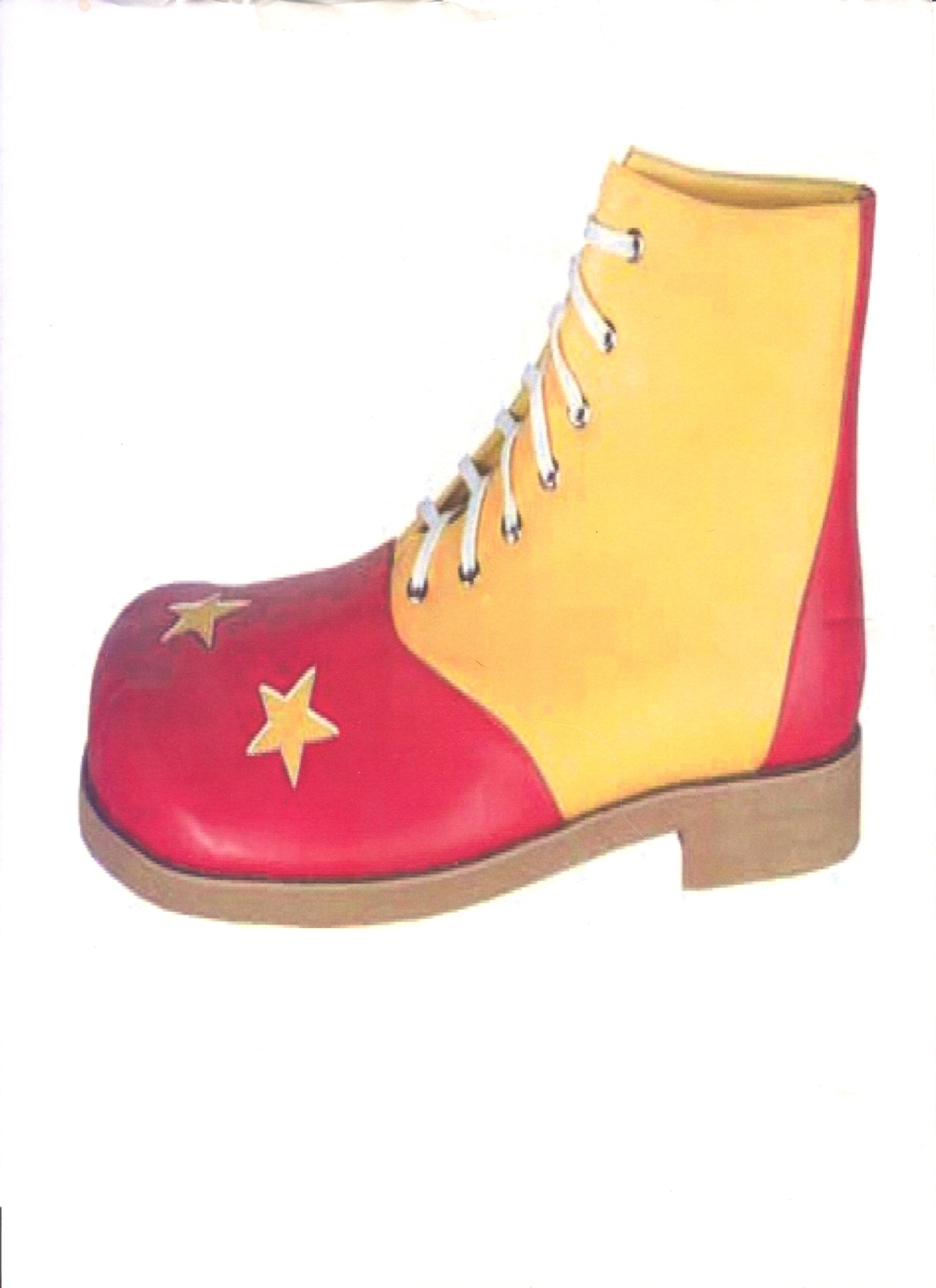 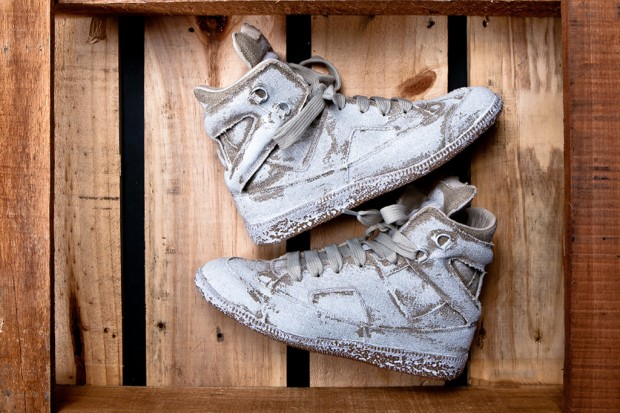 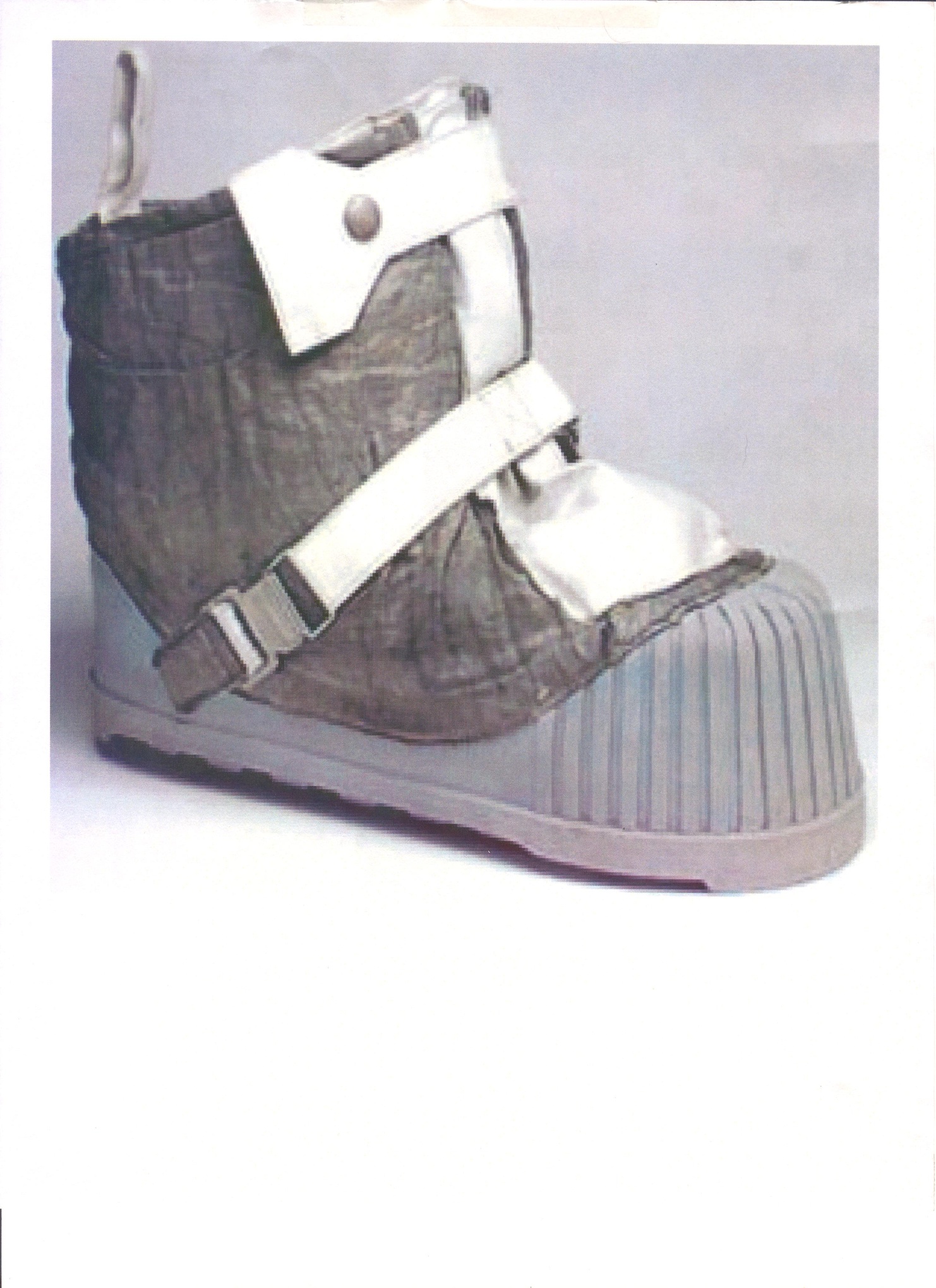 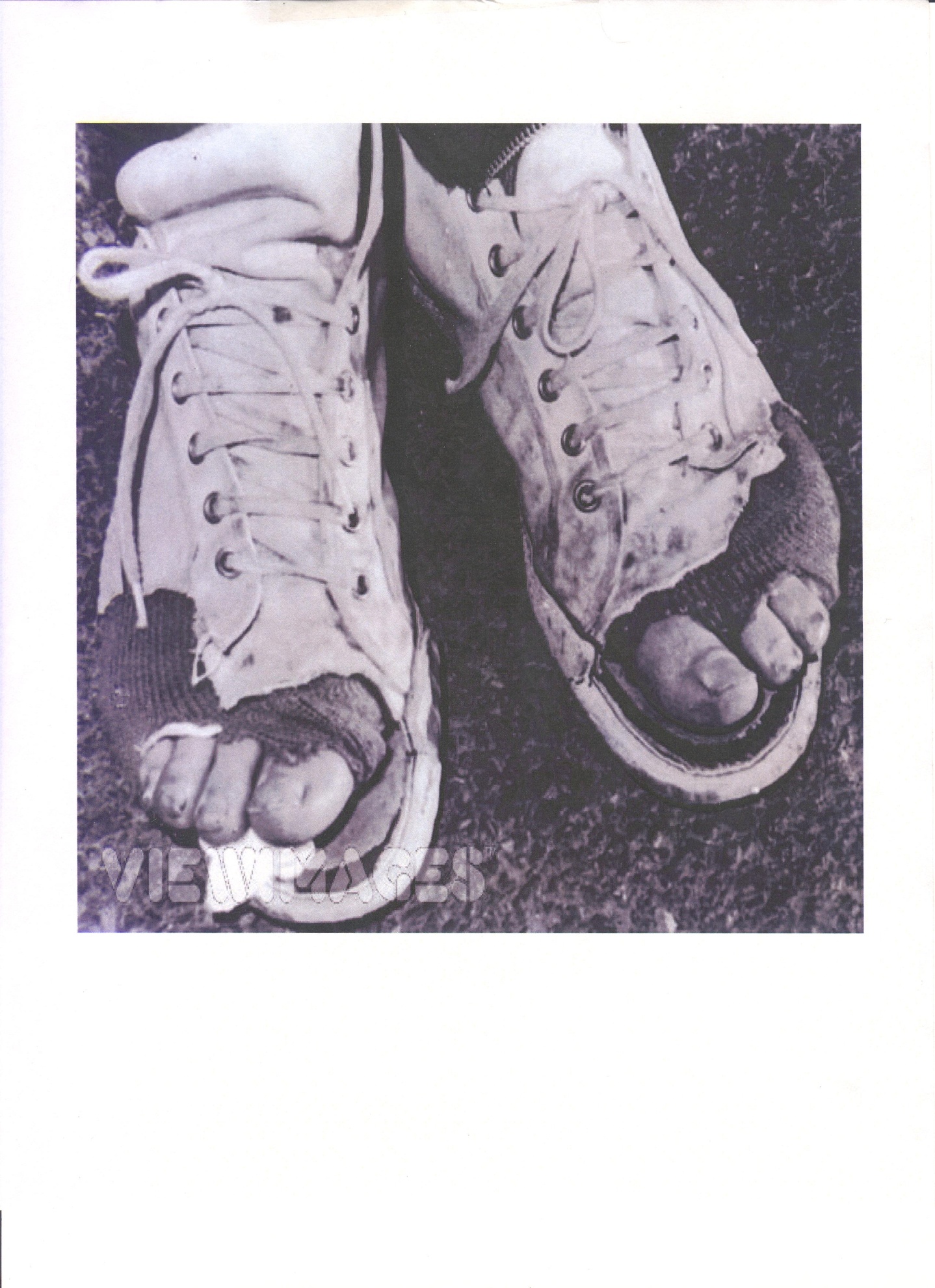 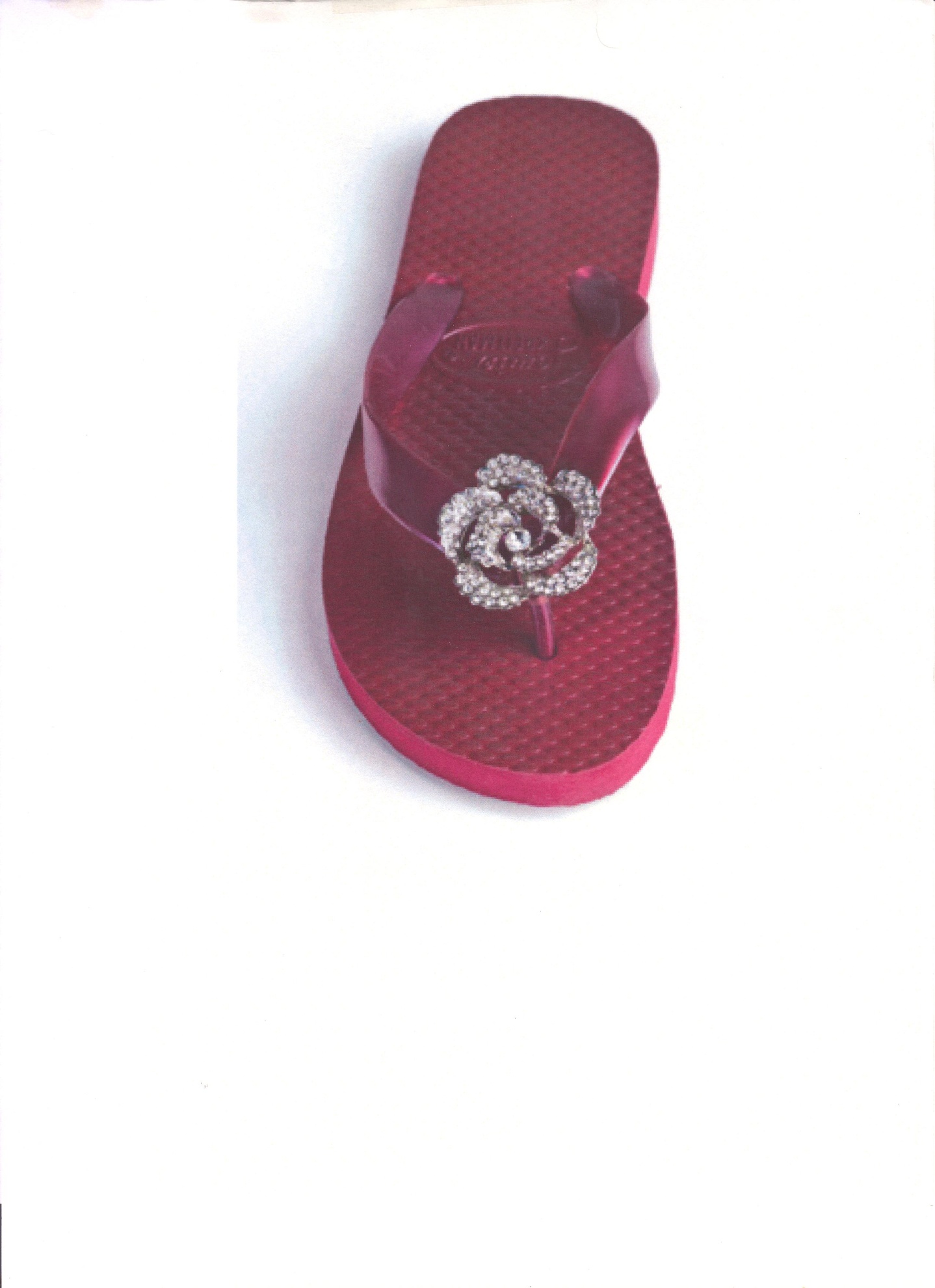 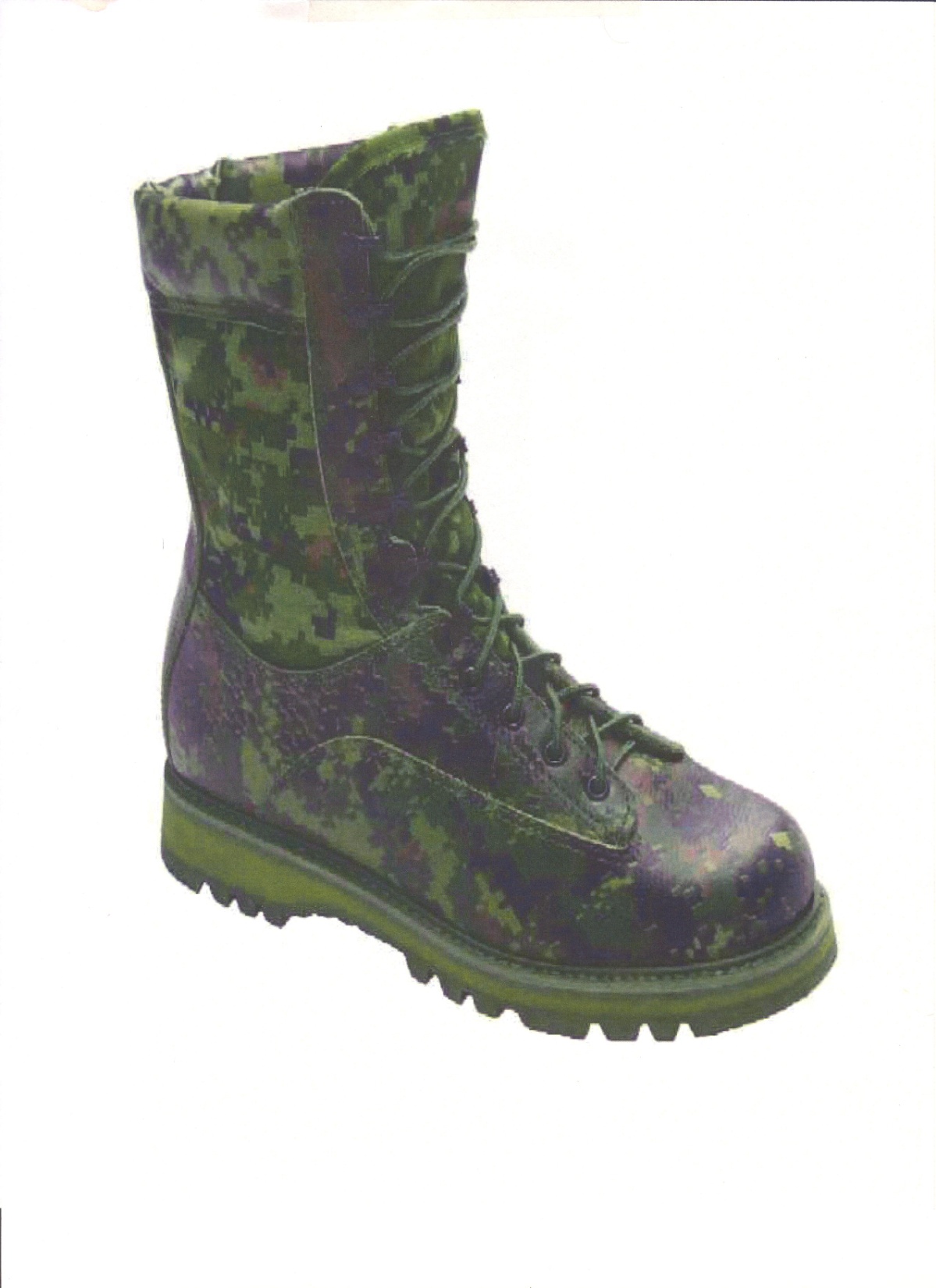 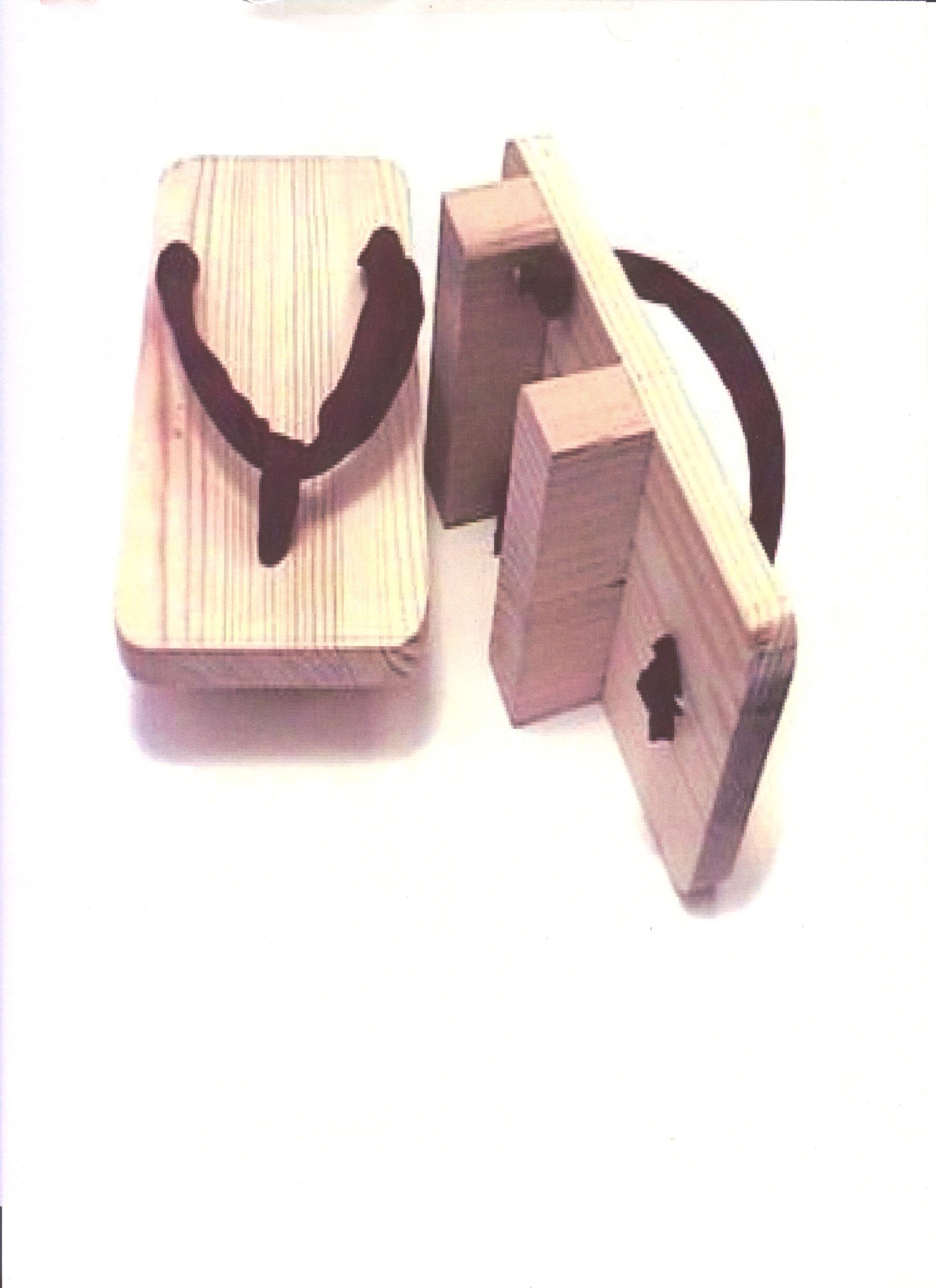 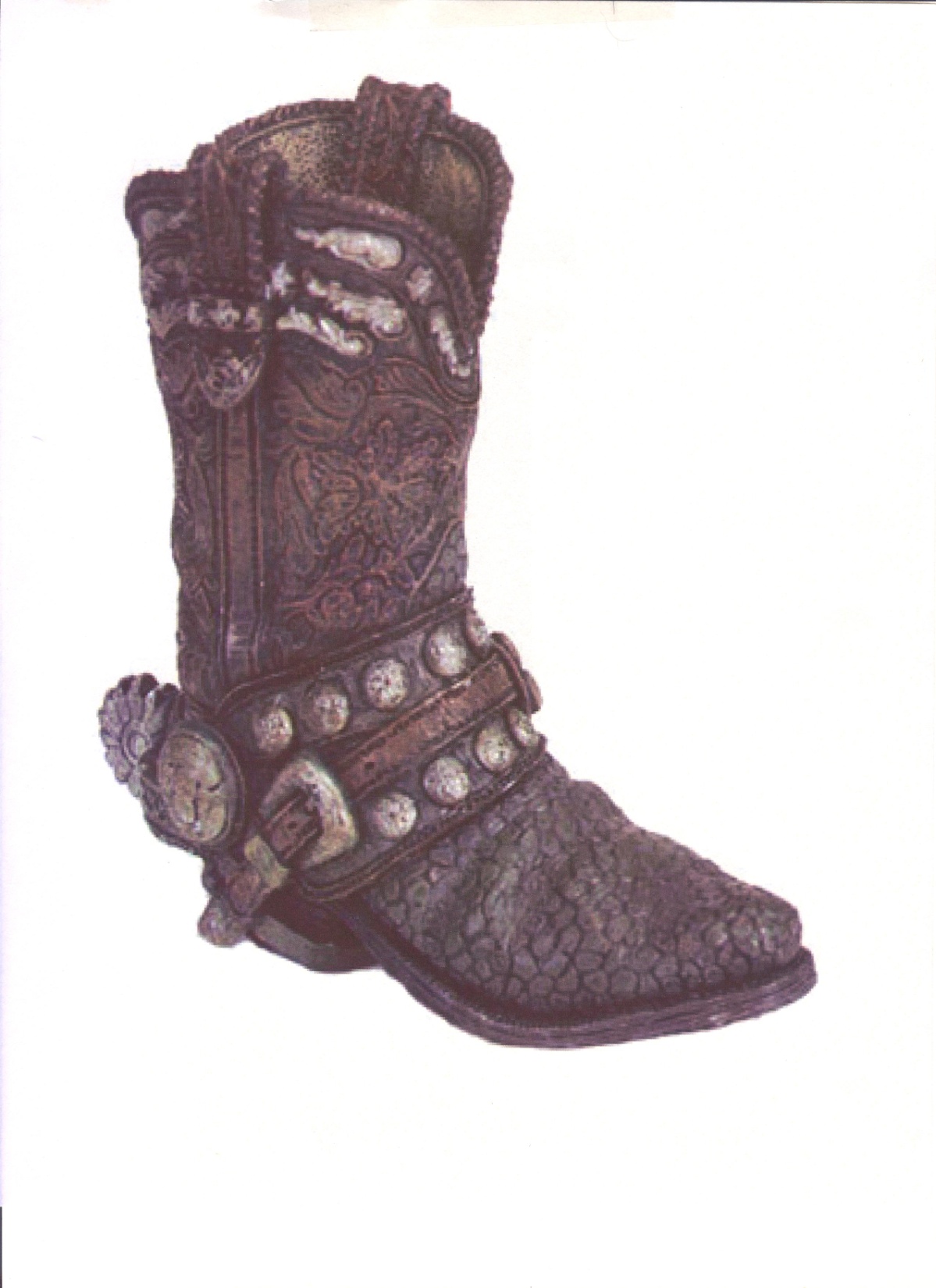 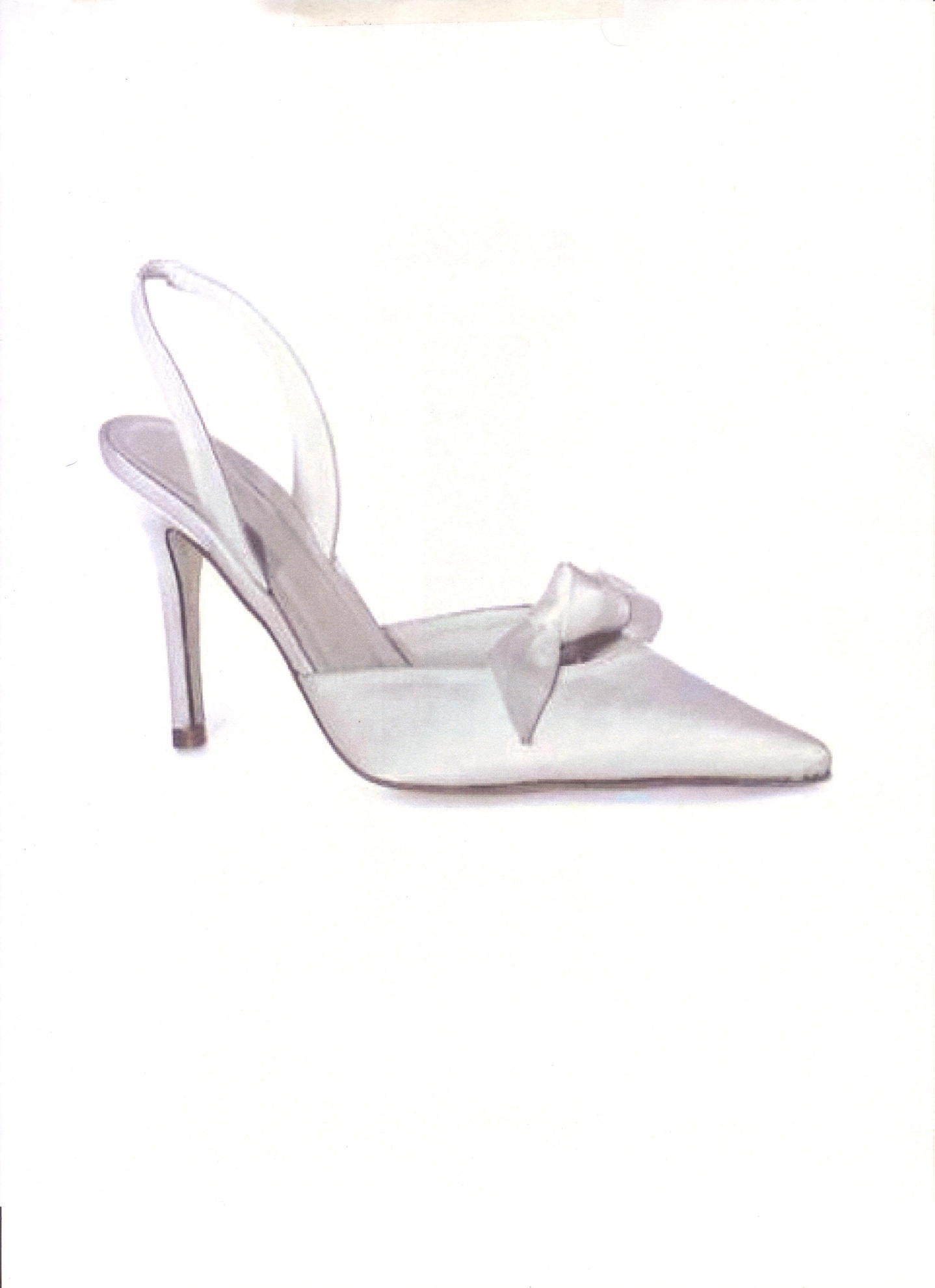 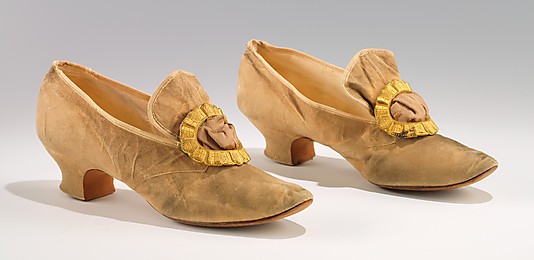 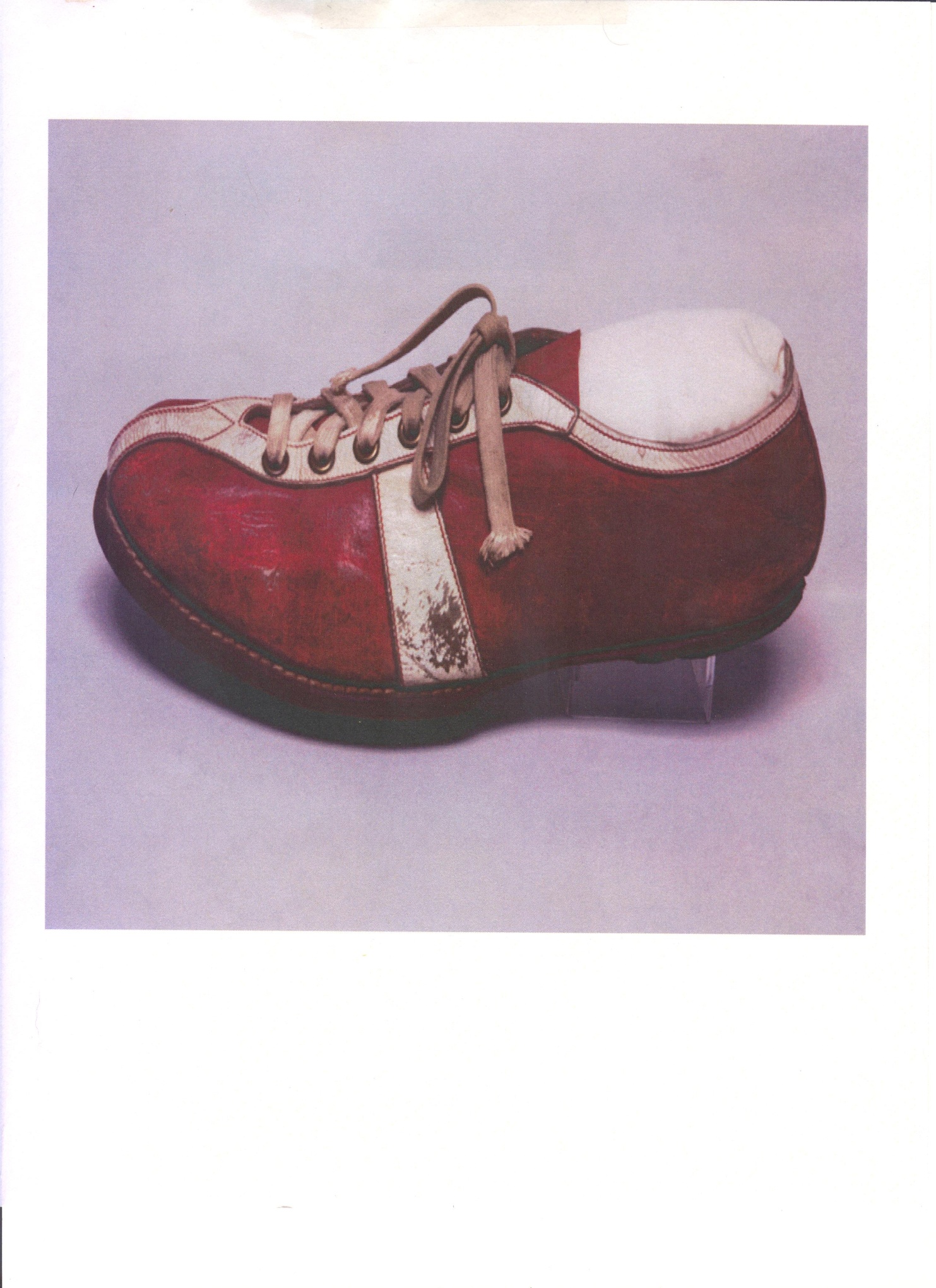